BAŞ AĞRISININ DEĞERLENDİRİLMESİ VE YÖNETİMİ
Arş. Gör. Dr. Zehra ASLAN AYDOĞDU
KTÜ Aile Hekimliği AD
02.02.2016
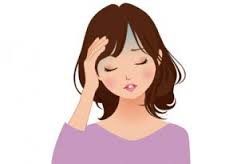 1
Amaç ve Hedefler
Baş ağrılarında alarm bulgularını öğrenmek

Primer baş ağrılarını tanımak ve tedavilerini düzenleyebilmek

Sekonder baş ağrılarından şüphelenip ilgili uzmana yönlendirebilmek

Baş ağrılarında sevk endikasyonlarını belirleyebilmek
2
Bireylerin %90’ı yılda bir kez

Ciddi ve işgücü kaybına yol açabilen başağrısı -%40

Genellikle benign

Acil şartlarında baş ağrılı olguların %5 ‘inde ciddi neden bulunmakta
3
Anamnez
Birinci basamak hekiminin öncelikli görevi hastanın hayatı tehdit edebilecek baş ağrısı bozukluğu potansiyeline sahip olup olmadığına karar vermek
4
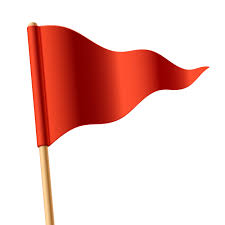 Baş ağrılarında kırmızı bayraklar
Hasta ilk veya en kötü şekilde tarif etmesi

Şiddeti zaman içinde artış göstermesi

Tedaviye dirençli olması

Tek yanlı yerleşim göstermesi

Fokal nörolojik bulguların veya meninks irritasyon bulgularının eşlik etmesi
5
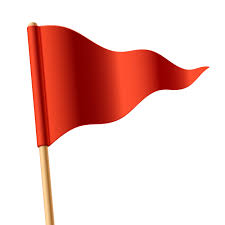 Baş ağrılarında kırmızı bayraklar
Postural karakterli olması

Nöbet ile komplike olması

Bilinç veya kişilik değişikliği eşlik etmesi

Egzersiz ile oluşması

Açıklanamayan ateş ve bradikardi

Yakın zamanlı travma
6
Uluslarası Baş Ağrısı Komitesinin Baş Ağrısı  Öyküsü Alma Önerisi -1
Ne kadar süredir baş ağrısı var?

Baş ağrısı tek bir karakterde mi, yoksa birden fazla karakterde mi? 

Ağrı neye benziyor? Ağrı nerede oluyor? 

Baş ağrısı hangi sıklıkla oluyor? Ne kadar sürüyor?

Ağrıyı neler azaltıyor ya da artırıyor?
7
Uluslarası Baş Ağrısı Komitesinin Baş Ağrısı  Öyküsü Alma Önerisi -2
Baş ağrısı başladığında yaptığı işi bırakıyor mu?

Mide bulantısı, kusma, uyuşma, baş dönmesi gibi başka yakınmaları var mı?

Ağrı genelde günün hangi saatinde oluyor ?

Ağrının başlayacağını işaret eden belirtiler var mı?

Ağrılar için hiç ilaç aldı mı?
8
Uluslarası Baş Ağrısı Komitesinin Baş Ağrısı  Öyküsü Alma Önerisi -3
Ağrıyı etkileyebilecek başka tıbbi sorunları var mı?

Gece ağrı ile uyanıyor mu?

Ailede başka baş ağrısı olan var mı?

Baş ağrısı sırasında hiç kan basıncı ölçüldü mü?
9
Fizik  Muayene
Vital bulgular 
Ateş, kan basıncı
Baş muayenesi

Göz muayenesi

Kulak burun boğaz muayenesi

Yüz muayenesi

Boyun muayenesi
10
[Speaker Notes: Baş  Muayenesi:Palpasyon ve oskültasyon. Temporal arterlerde belirginleşme, boğumlanma, genişleme ve hassasiyet bulunması klinik uyumluysa temporal arteriti düşündürmelidir, ancak akut migren atağına da eşlik edebilir.
Göz  Muayenesi:Küme tipi başağrısı için karakteristik özellikler: konjunktival kızarma, tek taraflı ptoz, kısmi Horner Sendromu gibi bulgulardır. Tonometri başağrılı olguda glokomu dışlamak için gereklidir. İntrakranyal basınç artışında göz dibinde papilödem saptanır. Başağrısı olan bir hastanın göz dibi bakılmadan muayenesi yapılmış kabul edilmemelidir.
Kulak- Burun-Boğaz  Muayenesi:KBB infeksiyon ve hastalıklarını dışlar.
Yüz  Muayenesi: Tetik nokta varlığı trigeminal nevralji için karakteristiktir, SUNCT gibi bazı otonom sefalaljilerde de görülebilir
Boyun  Muayenesi:Hareket kısıtlılığı, spazm ve gerginlik değerlendirilmelidir. Temporomandibüler eklemler hassasiyet, hareket kısıtlılığı, asimetri ve ‘tıkırdama’ açısından incelenmelidir.]
Fizik  Muayene
Nörolojik muayene
Mental durum testleri

Bilinç seviyesi

Yürüyüş, koordinasyon, serebellar fonksiyonlar

Motor güç, duyu ,derin tendon refleksleri

Kraniyal sinir testleri

Meningeal irritasyon bulguları
11
Ne zaman görüntüleme yapılmalı?
ABD Baş Ağrısı Birliği Önerileri

Nörolojik muayene ile açıklanamayacak akut olmayan baş ağrısına sahip hastalar

Atipik  baş ağrısı özellikleri sergileyen veya kesin migren tanımını tam olarak dolduramayan/ ek risk faktörleri varlığında
12
Primer baş ağrıları (organik olmayan)%90
Migren
Gerilim tipi baş ağrısı
Küme baş ağrısı
Trigeminal otonomik sefalji

Sekonder baş ağrıları (organik )%10
Psödotümör serebri
Intrakraniyal hipotansiyon
Subaraknoid kanama 
Santral sinir sistemi enfeksiyonu
13
Primer baş ağrıları
Migren

Gerilim tipi baş ağrısı

Küme baş ağrısı

Trigeminal otonomik sefaljiler
14
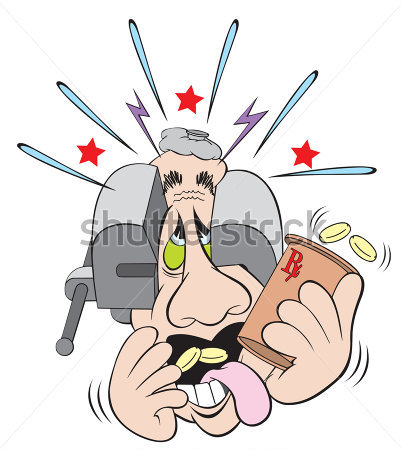 Gerilim tipi baş ağrısı
İki yanlı
Sıkıştırıcı tarzda, bant gibi veya mengene gibi
Pulsatil olmayan, künt ağrı
Genellikle 20-40 yaşlarında başlangıç
Ağrının karakteri fiziksel aktivite ile ilişkili değil
Otonomik bulgular yok
Her iki temporal bölgede , 30 dk ile 7 gün arası
Migrene eşlik edebilir,analjezik aşırı kullanımına bağlı olabilir.
15
Tedavi: 

NSAI,
Profilakside antidepresanlar (amitriptilin 10-100 mg/gün)
Kas gevşeticiler- trapezius kasına uzanan ağrılarda 

Terapötik seçeneklerin yerine- gevşeme egzersizleri, fiziksel terapi ve stres yönetme programları
16
Küme baş ağrısı
Günlük yaşam faaliyetlerini belirgin etkiler

Genellikle erkek(%80)

Genellikle 30-50 yaşlarında başlangıç

Sıklıkla tek yanlı, %10-15’i ataktan atağa taraf değişme

Otonomik bulgular + 

Ataklar uykuda olabilir
17
Küme baş ağrısı
Her biri 15-180 dk süren göz çevresi veya alın bölgesinde şiddetli ağrı

Yıl içerisinde aynı mevsim hatta aynı günlerde

Miyozis/pitozis, nazal konjesyon, lakrimasyon, alın ve yüzde terleme

Konjonktival enfeksiyon, gözde ödem

Huzursuzluk veya ajitasyon
18
Küme baş ağrısı
Riskli grup
Sigara
Aşırı alkol
Açık göz rengi
Erkek cinsiyet

Tedavi
Kontrol altına alınması zor
Oksijen inhalasyonu ile ağrı azalabilir hatta kaybolur
19
Trigeminal otonomik sefaljiler
1) Trigeminal nevralji
Sıklıkla tek taraflı
Saniyeler süren
Ani başlayıp sonlanan, şimşekvari veya elektrik çarpar gibi
Trigeminal sinirin ikinci veya üçüncü dalının dağılım alanı ile sınırlı
Genellikle fiziksel uyarı sonrası

Tedavi: klasik analjezikler etkili değil
İlk seçenek karbamazepin
Baklofen
Gabapentin
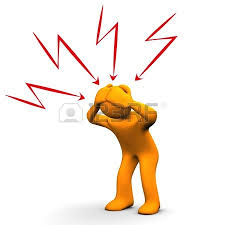 20
[Speaker Notes: Fiziksel uyarı: yüz yıkama, traş olma, sigara içme, konuşma veya diş fırçalama]
Trigeminal otonomik sefaljiler
2) Hemikrania kontinua:

Birbirini takip eden ataklar halinde
Sürekli hastayı rahatsız eden ağrı
Otonomik belirtiler +
Tek yanlı
21
Trigeminal otonomik sefaljiler
3) Paroksismal hemikrania

2-45 dk süren 
Günde 5-40 kez tekrarlayan
Kadınlarda sık
22
Trigeminal otonomik sefaljiler
4) SUNCT ( konjontival kanlanma ve yaşarmalı kısa süreli tek yanlı nevraljiform baş ağrısı) sendromu

5-250 sn’lik ataklar
Bir saat içinde 5-30 atak olacak şekilde gün içinde devam eden
50 yaşından büyük erkeklerde daha sık

Tedavi: indometazin
23
Sekonder baş ağrıları
Psödotümör serebri

Intrakraniyal hipotansiyon

Subaraknoid kanama 

Santral sinir sistemi enfeksiyonu
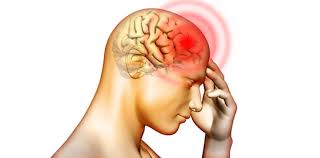 24
Psödotümör serebri
Sıklıkla 20-30 yaş arası
Sarışın ve obez kadınlarda
Kortikosteroid, oral kontraseptif gibi bazı ilaçlarla ilişkili
BOS üretimindeki artış veya emilimde azalma zemininde geliştiği düşünülen 
Kafa içi basınç artışına bağlı 6. kraniyal sinir felçleri
Geçici görsel belirtiler, tinnitus, çift görme 
Görüntülemede ventriküller normal veya küçük
25
Intrakraniyal hipotansiyon
Genellikle lomber ponksiyon sonrası
BOS kaçağına bağlı olduğu düşünülen
Hasta dik durduğunda veya valsalva ile kötüleşen

Tedavi: mutlak yatak istirahati ve kafein içeren analjezikler
26
Subaraknoid kanama
En sık sebep travma
Yaşamı boyunca hissettiği en şiddetli ağrı
Meninks irritasyon bulguları+ ateş
Kusma 
Nöbet olabilir
Ense sertliği önemli
Papilödem +
Tanı: ilk 24 sa = BT  %95 sensitivite
MR= ilk 24 saatten sonra BT ile aynı sensitivite
Serebral anjiyografi: altın standart
Lomber ponksiyon
27
[Speaker Notes: Sak’ta lomber ponsiyonda pıhtı oluşmaz
Yaşamı boyunca hissettiği en şiddetli ağrı olarak acile başvuran ağrılar en sık migren vardır.]
SAK anamnezdeki alarmlar
İlk kez bu kadar ciddi başım ağrıyor,

Hayatımın en şiddetli baş ağrısı,

Birden başladı,

Kuvvetlice öksürdüm ondan sonra başladı, 

Birkaç gündür dinmiyor, giderek kötüleşiyor, 

Eskiden ağrı olur geçerdi, şimdi geçmiyor,

Baş dönmesi ve bulantı da eklendi
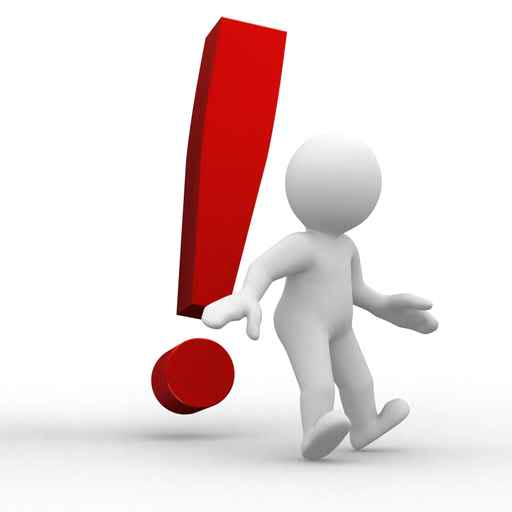 28
Santral sinir sistemi enfeksiyonu
Menenjitler:

Akut ciddi baş boyun sertliği + ateş

Göz hareketleri ile artış

Migrenle karışabilir

Lomber ponksiyon yapılmalı
29
Beyin tm
Sanılanın aksine ayırt edici veya ciddi olmayan ağrı

Uyuma bozukluğu

Sabah başağrıları olup gün içinde toparlama
30
Temporal arterit
>50 yaş 

Yeni başlayan baş, yüz, kafa derisinde ağrı

Diplopi ve/veya çene kladikasyosu
31
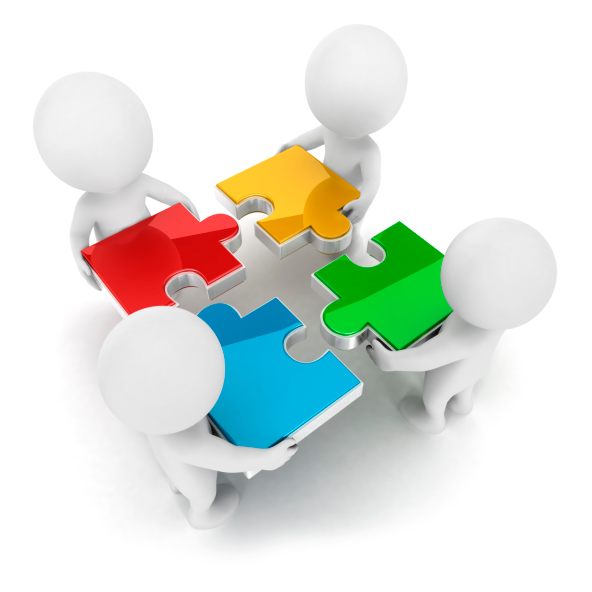 Anahtar noktalar
Erkek ve kadınların %90’ında yılda bir kez baş ağrısı görülmektedir.

Normal muayene ile birlikte tipik primer baş ağrısı varsa nörolojik görüntüleme ve EEG yapmak gereksizdir.

Migren tipi baş ağrılarında profilaktik tedavi , baş ağrısı sıklığında artma olduğunda ve akut tedavilerin aşırı kullanımı görüldüğünde başlanmalıdır.

Körlükle ilişkili olabilen dev hücreli arterit ve temporal arterit yaşlı erişkinlerde ciddi baş ağrısı olarak düşünülmelidir.
32
Sevk endikasyonları
Birincil veya ikincil baş ağrısı bozukluğu sebepleri sınıflandırılmasında güçlükle karşılaşıyorsa

Her gün meydana gelen veya durdurulamayan durumlarda, ilaç nedenli, bir ilacın aşırı kullanımına bağlı ağrısında veya ilaç kullanımının  alışkanlık haline geldiği durumlarda 

Baş ağrısında uygun bir tanı konulması ve tedavi önerilmesi konusunda birinci basamak hekiminin kendisini rahatsız hissettiği herhangi bir durumda 

Tedaviye yanıt vermeyen veya durumu kötüleşen hastalar sevk olmak istediğinde
33
34
Kaynaklar
Temel Aile Hekimliği, Aydoğan Ü. Koç B. 

Harrison İç hastalıkları Prensipleri, 15. Edisyon

BAŞAĞRISI Baykan B, İdrisoğlu H.A.

Current Aile Hekimliği Tanı ve Tedavi 3. Baskı
35